August 2019
802.11ah and 802.15.4g coexistence Simulation and Coexistence issues
Date: 2019-08-15
Authors:
Notice: This document has been prepared to assist IEEE 802.19. It is offered as a basis for discussion and is not binding on the contributing individual(s) or organization(s). The material in this document is subject to change in form and content after further study. The contributor(s) reserve(s) the right to add, amend or withdraw material contained herein.
Guo et al, MERL
Slide 1
August 2019
Introduction
This document summarizes 802.11ah and 802.15.4g coexistence performance and identifies coexistence issues to be addressed

This document is intended for Section 7 in the Table of Content #19-19/0035r3
Guo et al, MERL
Slide 2
August 2019
802.11ah and 802.15.4g Functions Related to Coexistence
Coexistence Mechanism
802.11ah
802.11ah specifies ED based CCA for inter-system coexistence
ED threshold
-75 dBm for primary 1 MHz channel
-72 dBm for primary 2 MHz channel and secondary 2 MHz channels
-69 dBm for secondary 4 MHz channel
-66 dBm for secondary 8 MHz channel

802.15.4g	
802.15.4g does not specifically define inter-system coexistence
However, ED based CCA is implicitly used for inter-system coexistence if ED based CCA is applied. Otherwise, no ED based inter-system coexistence is provided. 
For FSK PHY with FEC, threshold is in [-100 dBm, -78 dBm]
CSM based intra-system coexistence
Guo et al, MERL
Slide 3
August 2019
802.11ah and 802.15.4g Functions Related to Coexistence
ED Threshold
Higher ED threshold of 802.11ah can cause coexistence Issue
For FSK PHY with FEC, threshold is in [-100 dBm, -78 dBm], 802.15.4g receiver sensitivity (RS) is in [-110 dBm, -88 dBm] 
Consequence
Readable 802.15.4g packets with receiving power level within the range [802.15.4g RS, 802.11ah ED Threshold] are ignored by 802.11ah ED CCA mechanism, which result in
802.15.4g packet collision
802.11ah devices access channel more, which result in
802.15.4g packet drop due to channel access failure
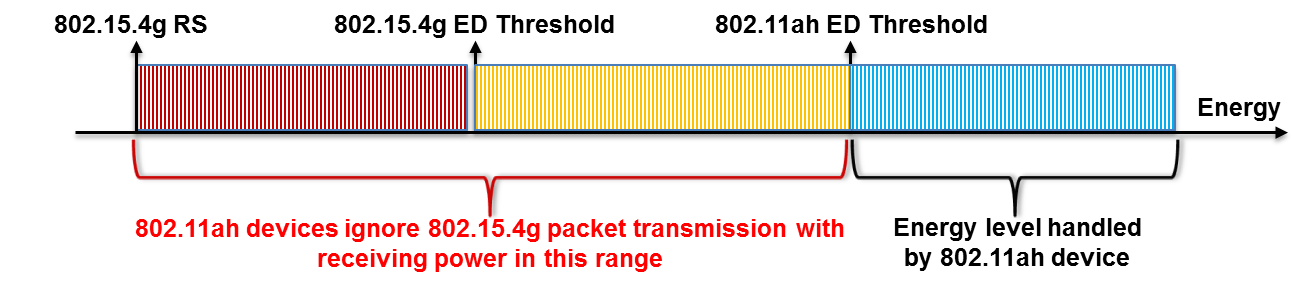 Guo et al, MERL
Slide 4
August 2019
802.11ah and 802.15.4g Functions Related to Coexistence
PHY, Channel Width and Data Rate
802.11ah
OFDM PHY
1MHz/2MHz/4MHz/8MHz/16MHz channels
150kbps – 78Mbps data rate (for 1 spatial stream)

802.15.4g	
MR-FSK/MR-OFDM/MR-O-QPSK PHYs
200kHz/400kHz/600kHz/800kHz/1200kHz channels
6.25kbps – 2.4Mbps data rate
Guo et al, MERL
Slide 5
August 2019
802.11ah and 802.15.4g Functions Related to Coexistence
CSMA/CA Mechanism

802.11ah allows immediate channel access
        However, 802.15.4g requires backoff no matter how long channel has been idle. 

802.11ah backoff is much faster than 802.15.4g backoff due to much smaller parameters 

802.11ah requires backoff suspension, i.e., 802.11ah device must perform CCA in each backoff slot and can decrease backoff counter only if the channel is idle. 
	On the other hand, 802.15.4g has no backoff suspension. 802.15.4g   device performs CCA after the backoff procedure completes.802.11ah
Guo et al, MERL
Slide 6
August 2019
802.11ah and 802.15.4g Functions Related to Coexistence
CSMA/CA Mechanism

Consequence of 802.11ah Faster CSMA/CA
802.11ah device may start packet transmission when 802.15.4g device performs CCA-to-TX turnaround, which causes data packet collision
802.11ah device may start packet transmission when 802.15.4g device is  waiting for ACK packet, which causes ACK packet collision and retransmission
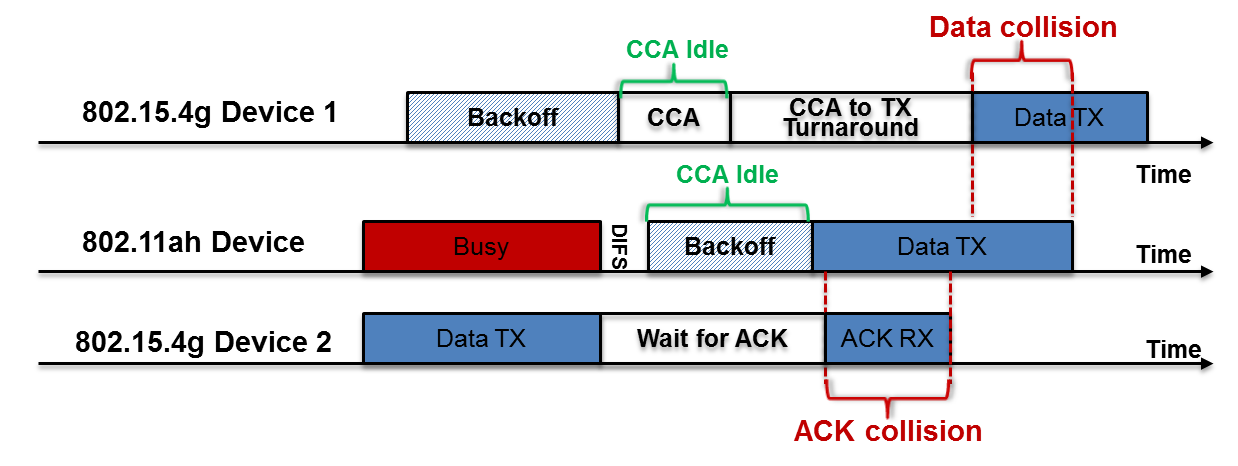 Guo et al, MERL
Slide 7
August 2019
802.11ah and 802.15.4g Functions Related to Coexistence
Summary
Functions in favor of 802.11ah
ED threshold
Channel width
Data rate
Immediate channel
Smaller backoff parameters

Function in favor of 802.15.4g
802.11ah backoff suspension
802.15.4g packet transmission takes longer time
Theoretically, an 802.11ah packet can be infinitely delayed, but an 802.15.4g packet has bounded delay.
Guo et al, MERL
Slide 8
August 2019
802.11ah and 802.15.4g Coexistence Simulation - Packet Delivery Rate
Solid lines for 802.11ah, and dash lines for 802.15.4g
50-20-20 indicates that 50 nodes for each network, 20 kbps offered load for 802.11ah network, 20kbps offered load for 802.15.4g network
The highest duty cycle is 0.8%, which is less than 1%
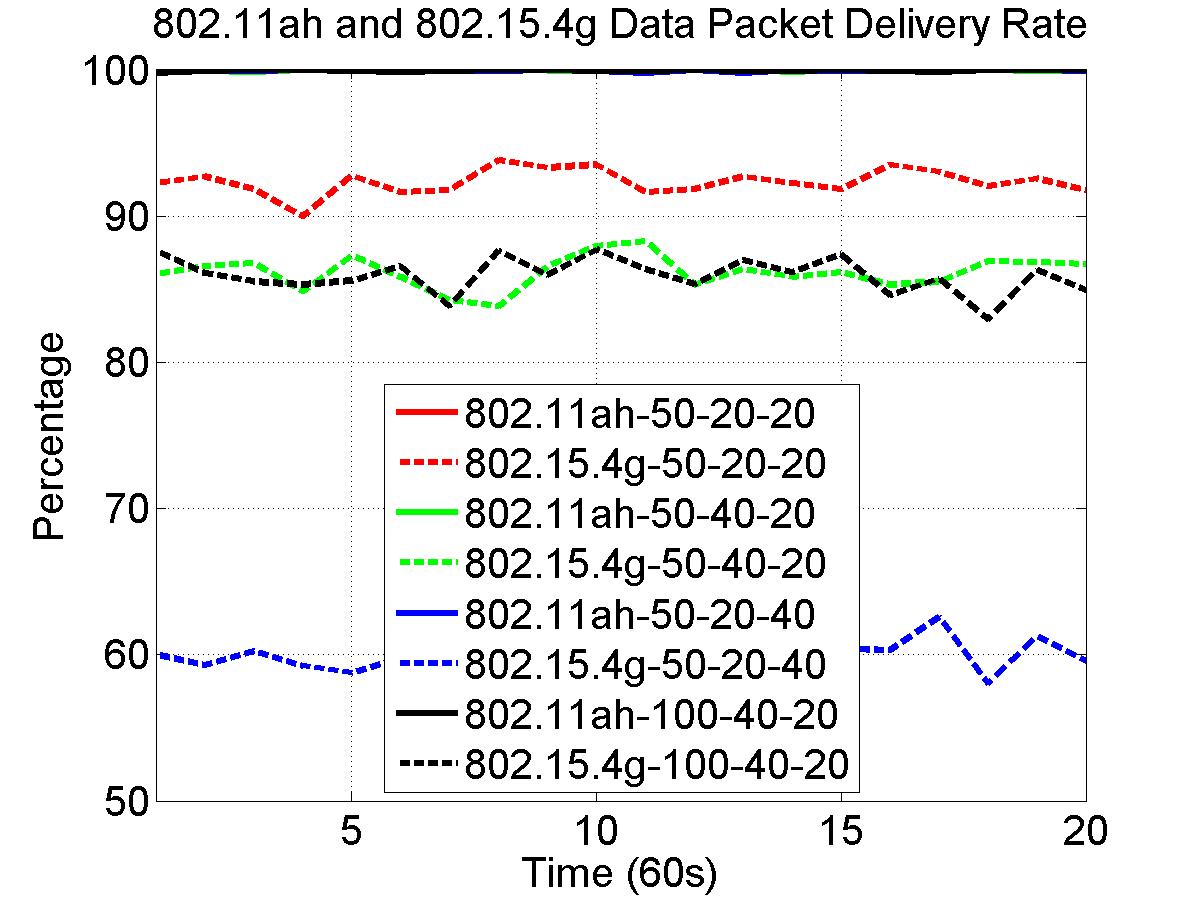 Guo et al, MERL
Slide 9
August 2019
Observations from 802.11ah and 802.15.4g Data Packet Delivery Rate
For all scenarios, 802.11ah network delivers near 100% of the packet
Indicate that network traffic and network size have less impact on 802.11ah packet delivery rate 

802.11ah network traffic has impact on 802.15.4g packet delivery rate
802.15.4g network packet delivery rate decreases as 802.11ah network traffic increases 

802.15.4g network traffic affects more on its packet delivery rate
802.15.4g network packet delivery rate decreases significantly as its network traffic doubles

The network size has little effect on 802.15.4g network packet delivery rate
Guo et al, MERL
Slide 10
August 2019
802.11ah and 802.15.4g Coexistence Simulation - Packet Latency
Solid lines for 802.11ah, and dash lines for 802.15.4g
50-20-20 indicates that 50 nodes for each network, 20 kbps offered load for 802.11ah network, 20kbps offered load for 802.15.4g network
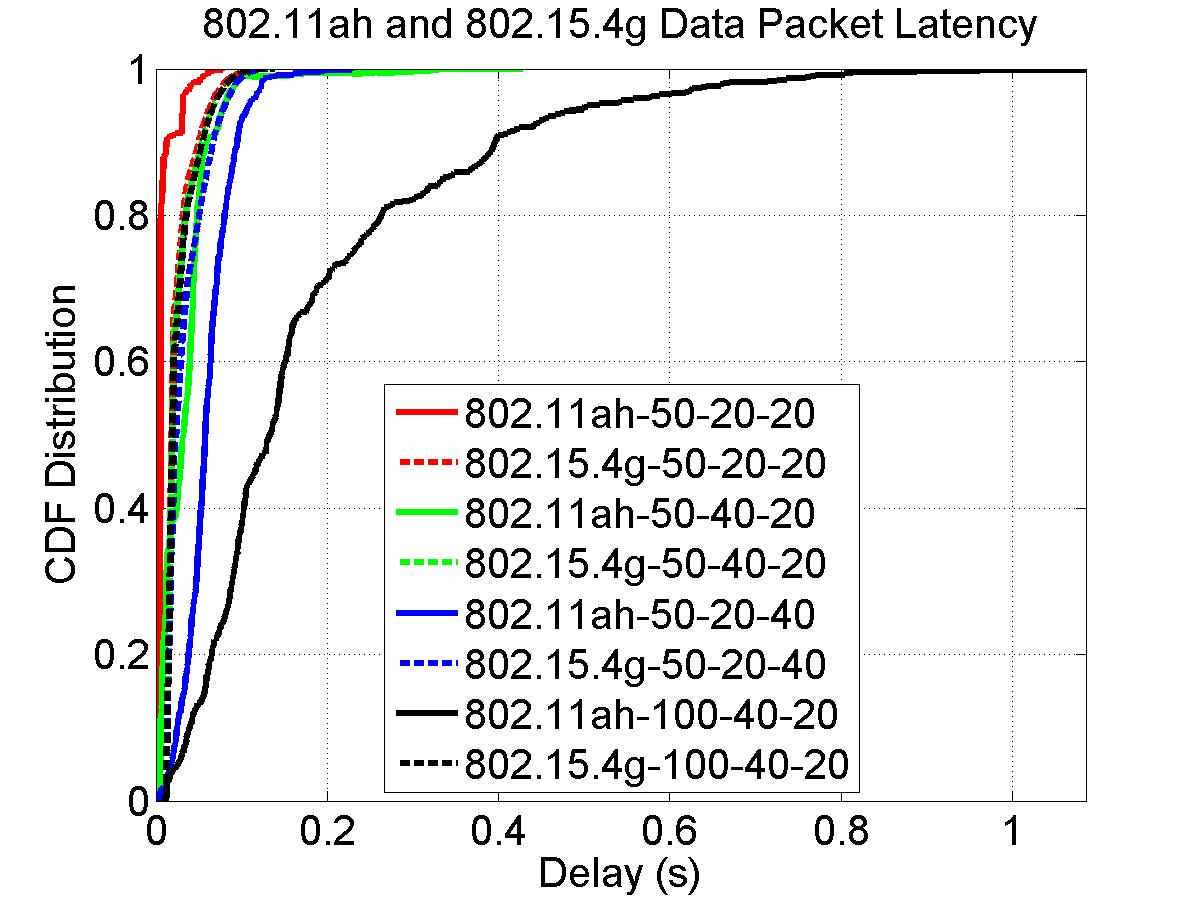 Guo et al, MERL
Slide 11
August 2019
Observations from 802.11ah and 802.15.4g Packet Latency
For all scenarios, 802.15.4g network achieves similar packet latency
Indicate that 802.15.4g packet is either delivered with the bounded delay or dropped
Therefore, network traffic and network size have little impact on 802.15.4g packet latency

802.11ah network traffic has impact on its packet latency
802.11ah packet latency increases as its network traffic increases

802.15.4g network traffic has more impact on 802.11ah packet latency
802.11ah network packet latency increases more as 802.15.4g network traffic doubles

Network size has major influence on 802.11ah packet latency
802.11ah packet latency increases significantly as the number of nodes doubles, which verifies that 802.11ah packet can be infinitely delayed
Guo et al, MERL
Slide 12
August 2019
802.11ah and 802.15.4g Coexistence Issues to Be Addressed
802.15.4g data packet delivery reliability
First priority

802.11ah data packet latency
Second priority
Guo et al, MERL
Slide 13